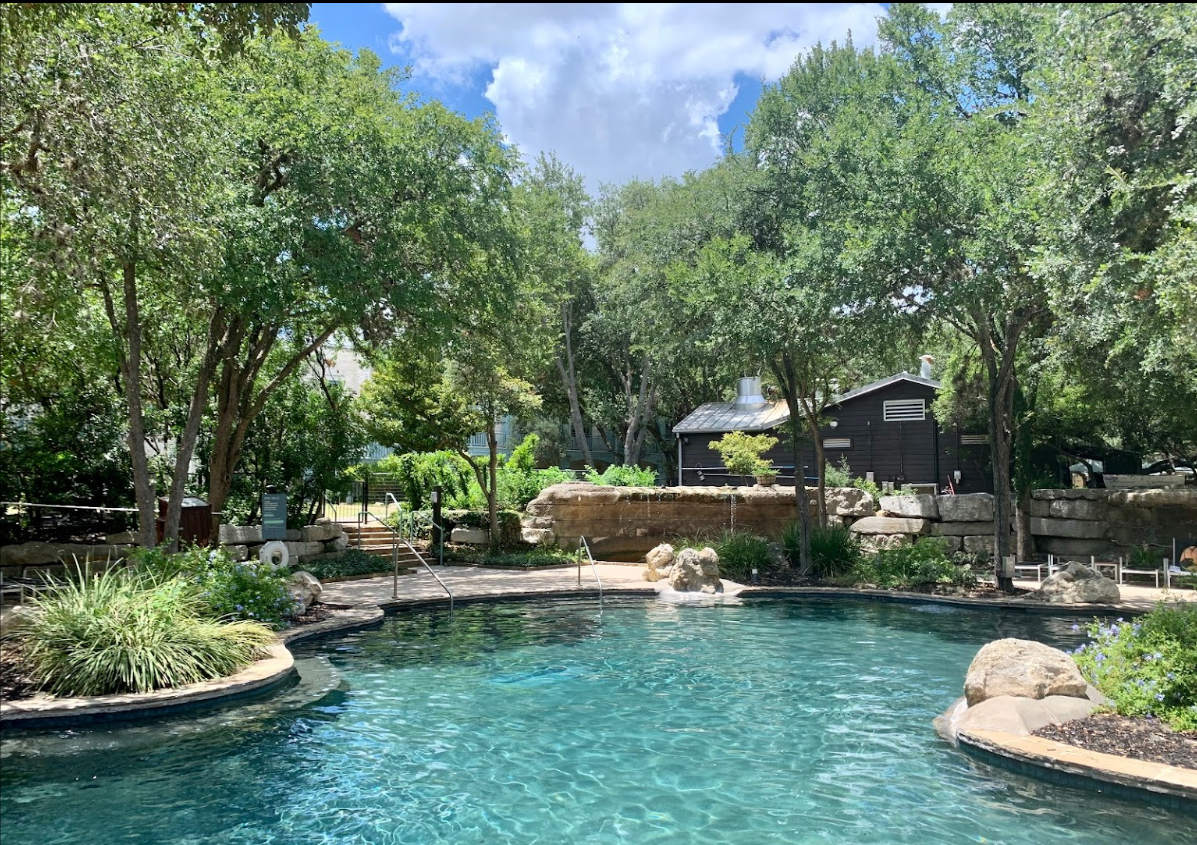 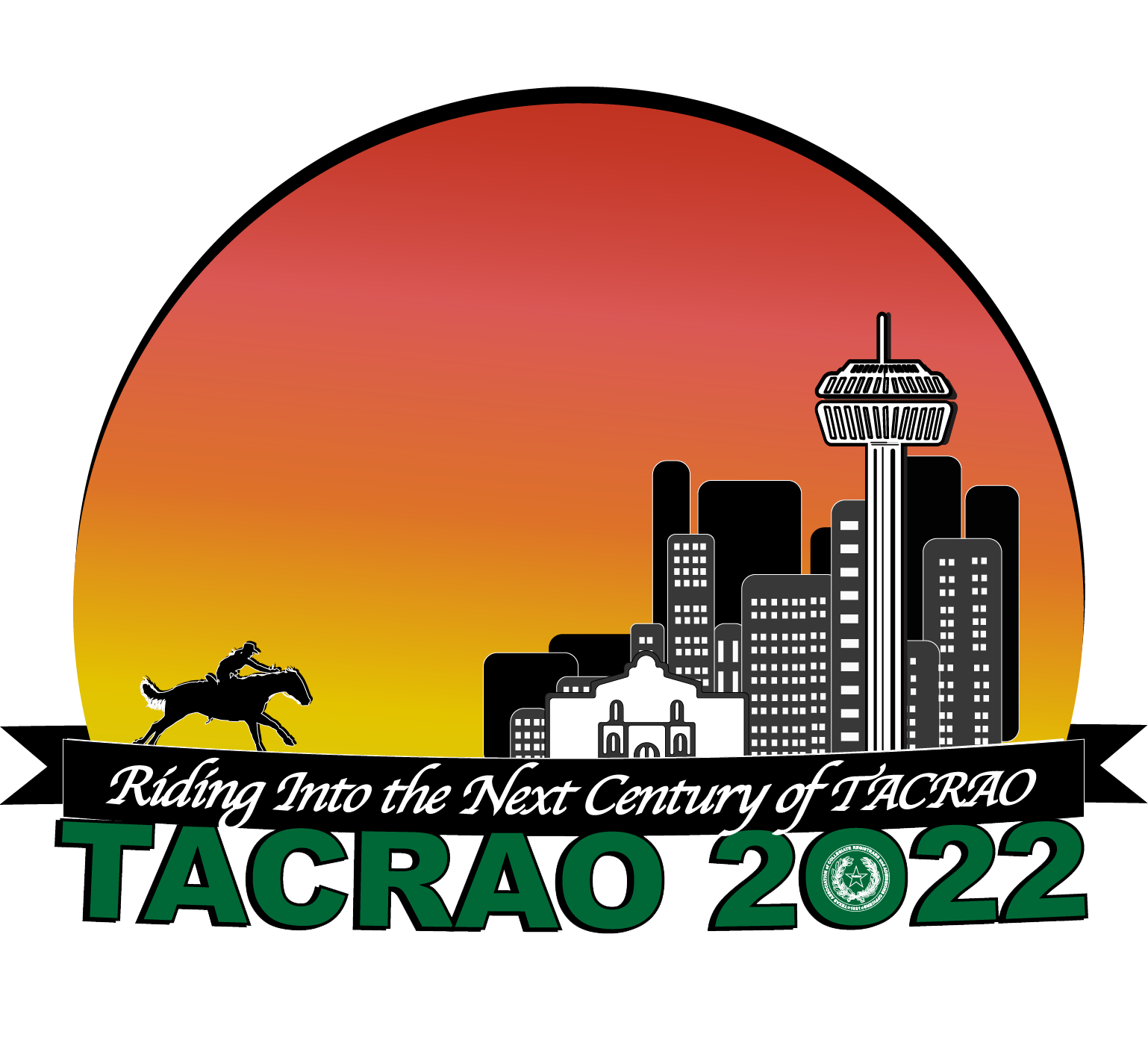 Come Hell or High Water:  Preparing for and Surviving a THECB Formula Funding Audit
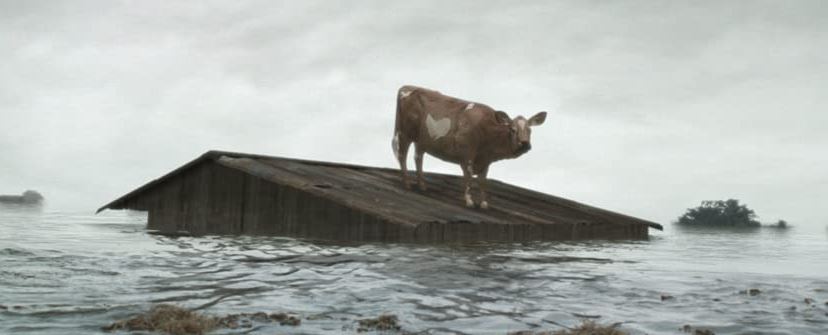 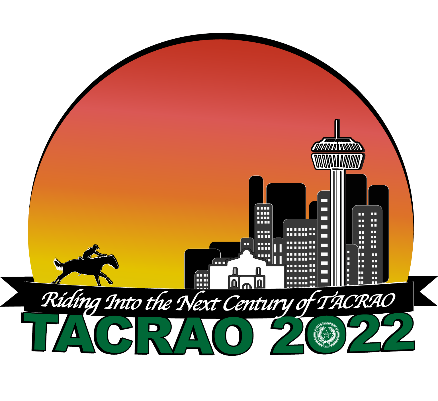 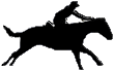 Come Hell or High Water:  Preparing for and Surviving a THECB Formula Funding Audit -
Preparations A through H
Survivors:  Betsy Gooding (Northeast Texas Community College - 2022), Scott Branum (Galveston College -2021), and Chris Gore (Kilgore College - 2020) 

Session Number:  T.3.13

Room:  Independence Hall 6

Day:  November 8, 2022

Time:  10:20 AM

Please silence turn off your cell phones
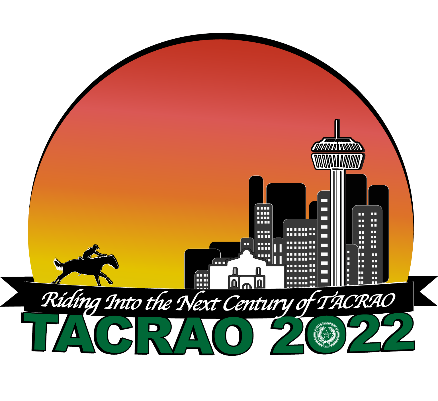 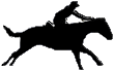 Preparation A:  Accept It
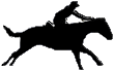 THECB Audits –It’s not a matter of if, but when.
Changes in ERP or Registrar?
Texas Administrative Code, Title 19, Part 1, Chapter 13, Subchapter F
THECB Compliance Monitoring Plans   Check this regularly.
Watch for THECB notification
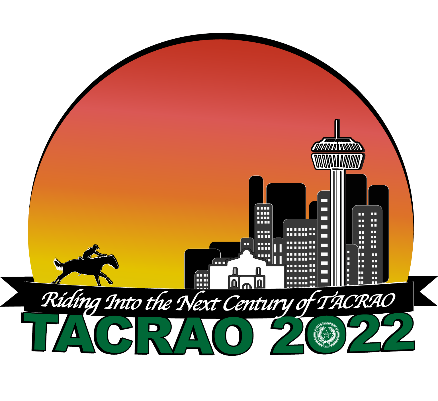 Preparation B:  Build your Best Team to Help
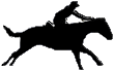 Audit Lead/Point Person
Immediate Support:  Registrar, Information Technology, Business Office, Human Resources.
Ad Hoc:  Financial Aid, cashiers, Payment Plans, Registrar staff, residency clerk, faculty, department chairs, deans, CE specialist, administration, ect.
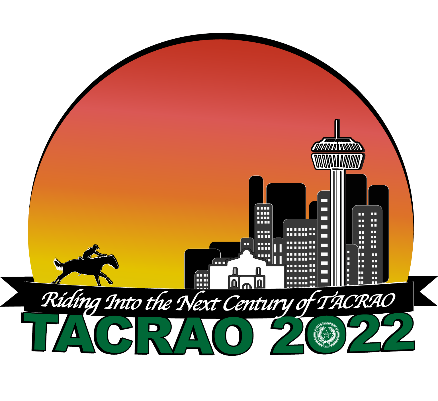 Preparation C:  Consider 
Best Practices
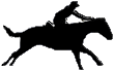 Ensure data reports are authentic
Verify student financial assistance is awarded in compliance with laws, program eligibility & requirements
Reconcile funds
Security controls, audit logs,  data access, monitoring.
Maintain updated internal policies & procedures
Photo:  Sam Walton when asked about his vehicle choice, – “If I owned a Rolls Royce, where would I haul my dogs?”
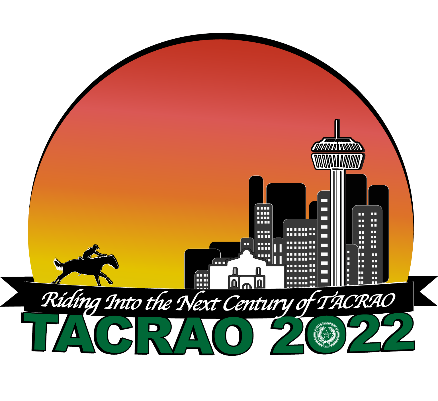 Preparation D:   Don’t Throw Stones, But Learn From Others
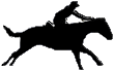 THECB Compliance Monitoring Reports for FY 2020, 2021, & 2022   Previous Audit Reports Issued
Gives insight and additional contacts/resources.
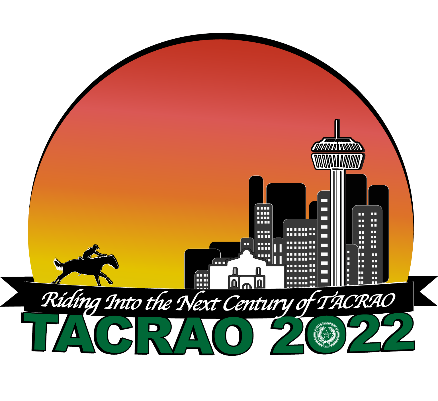 Preparation E:  Expand Your Understanding of Audits
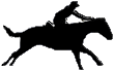 Undergraduate & Continuing Ed.
Tuition Payment Processes
Audit Trails
Faculty Credentials
FERPA – legitimate educational interests
Catalog/Course edit capability in your ERP
Job Descriptions
Information Security Standards
Title IX
Timely Distribution of Funds
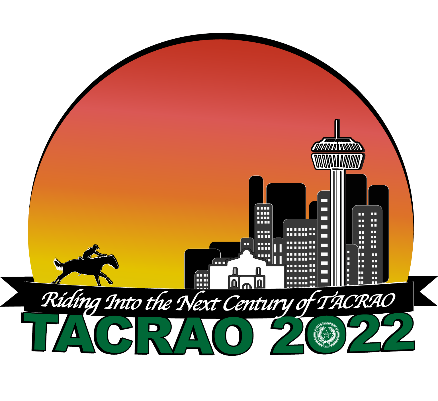 Preparation F:  Move Forward
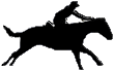 Be proactive
Ask questions for clarification
Avoid delayed responses
Do not make assumptions
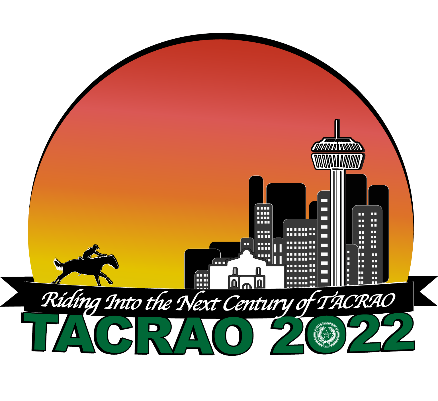 Preparation G:  Get After It
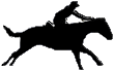 Remain focused
Avoid distractions
Make certain you have the internal support required.
Be tenacious….be Tenacious D,
“This is the greatest song…AUDIT in the world.”
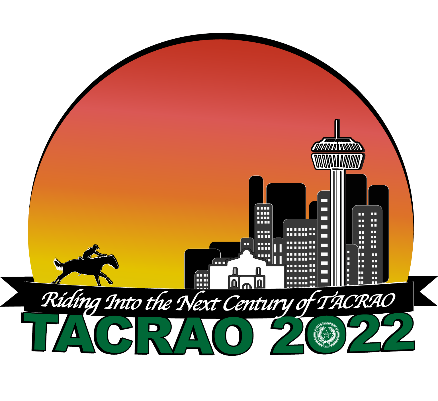 Preparation H:  Prepare
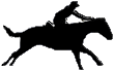 “This is going to hurt me more than it will hurt you,” said NO auditor ever.
You know your practices, your data, your ERP, your strengths, & where the skeletons are buried.
Prepare, Prepare More, Prepare until it is your regular routine.
If you remember any slide, keep Preparation H in mind.
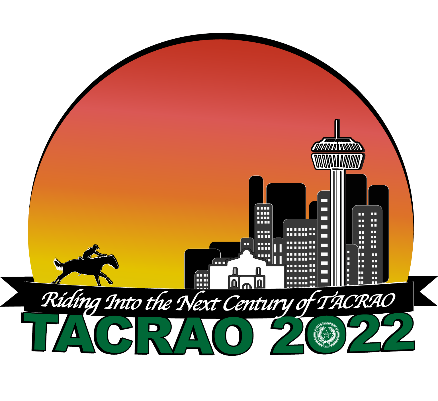 As David S. Pumpkins asks,
“Any Questions?”
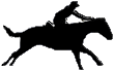 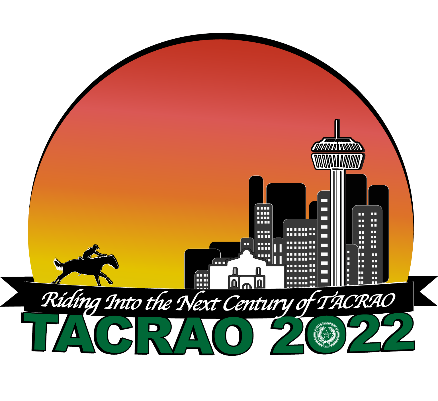 Really, Any Questions?
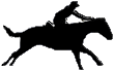 Betsy Gooding – Northeast Texas Community College  bgooding@ntcc.edu
Scott Branum – Galveston College sbranum@gc.edu
Chris Gore – Kilgore College  cgore@kilgore.edu
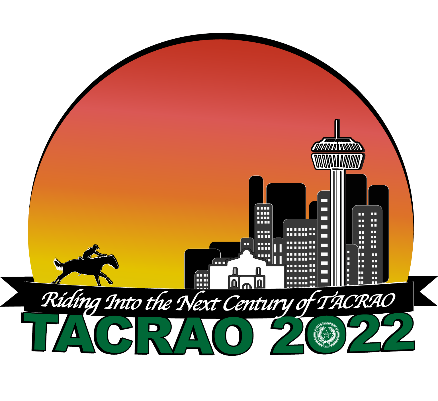